Automated Detection of Atmospheric NO2 Plumes From Satellite Data: A Tool to Help Infer Anthropogenic Combustion Emissions
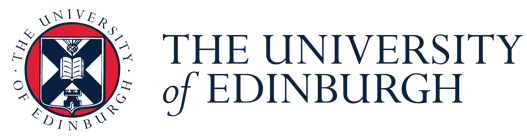 Douglas Finch1,2, Paul Palmer1,2 & Tianran Zhang3
1) National Centre for Earth Observation
2) School of Geosciences, University of Edinburgh
3) King‘s College London, now at Satellite Vu
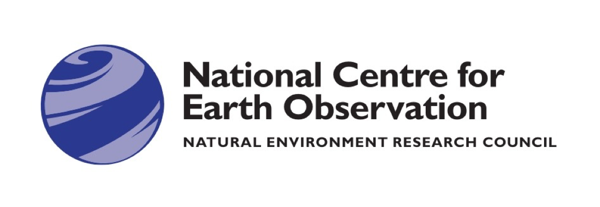 Context
Quantifying GHG Emissions
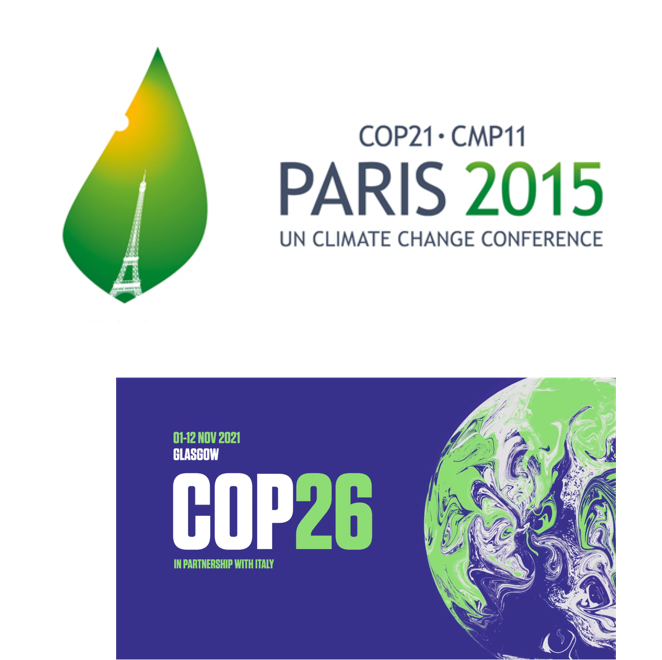 An urgent need to reduce greenhouse gas emissions globally 

 Countries need to develop monitoring, reporting and verification systems of GHG emissions to comply with COP Aims (Paris & Glasgow)

 Country level annual reporting of GHG emissions is OK but need more precise & more frequent reporting


 We would like to be able to monitor CO2 emissions from hot spots (e.g. particular cities, a power station)
Context
Quantifying GHG Emissions
Satellite allow global, frequent and continuous observations of atmospheric gases

There are a number of satellites directly monitoring CO2 (with more planned)

 If you can detect a hot spot you can quantify emissions from one satellite overpass (with some other data) 

However…
Extracting emissions of CO2 by looking at satellite data is difficult

Concentrations of CO2 are (relatively) homogenous over the globe and therefore its hard to detect a hot spot against the background level

Monitoring anthropogenic CO2 from space is complicated by biogenic emissions
Look at co-emitted species from combustion (e.g. NO2 or CO) to detect the hot spots and determine the emissions
Finding NO2 Hotspots
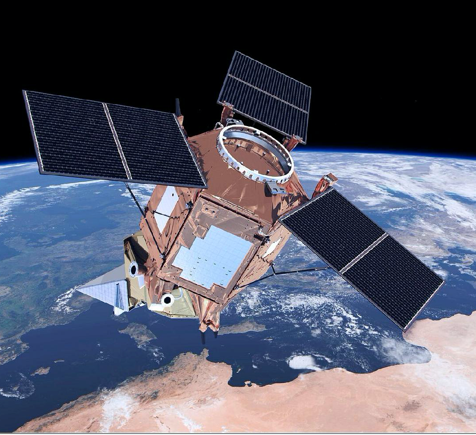 TROPOMI NO2 Observations
TROPOspheric Monitoring Instrument – level 2 tropospheric column NO2 observations

Launched 13th Oct 2017 (hopefully for at least 7 year mission)

Resolution of 5 x 3.5 km pixels, swath of 2600 km

13:30 local overpass time (near full earth coverage in a day in around 14 swaths)

Build up a database of location and time of hotspots from daily data
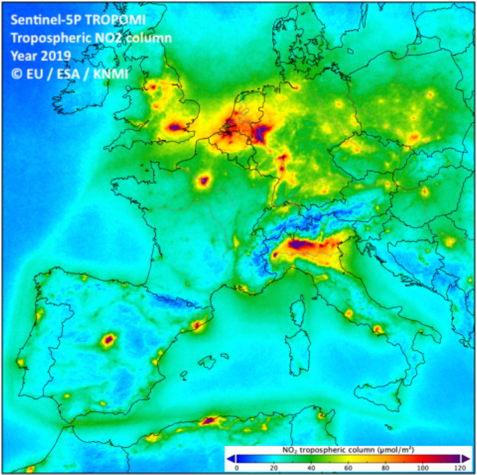 What are we looking for? 
Finding Plumes
A plume is a long "cloud" of pollution spreading out from a point of origin.

A classic example of a plume is from a smoke stack from a power station or factory

Could also be large plumes from cities



 From above they look like this:
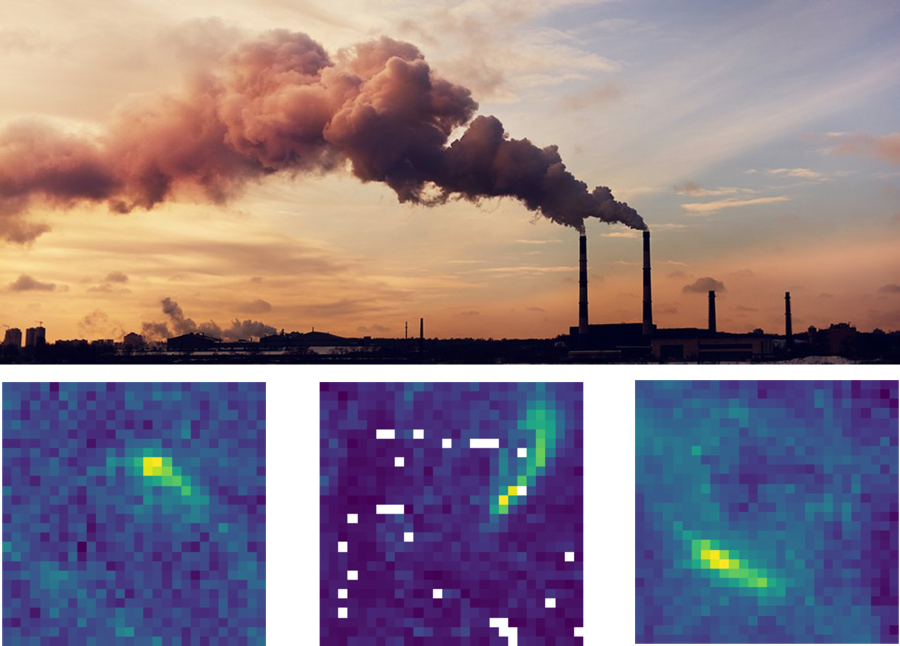 Building a Machine Learning Model
Convolutional Neural Network
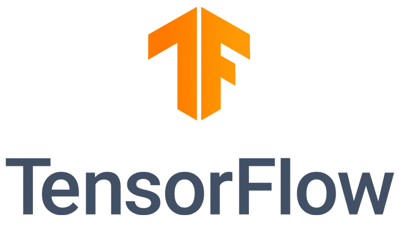 Aim: Train a machine learning model to detect plumes within the data

Same principle as any image recognition model (e.g. face recognition)

Using Google’s TensorFlow (Keras)

Open source Python module that is easy to use (but black box)

Create a convolutional neural network with multiple convolutional layers to detect features & nodes to find statistical patterns
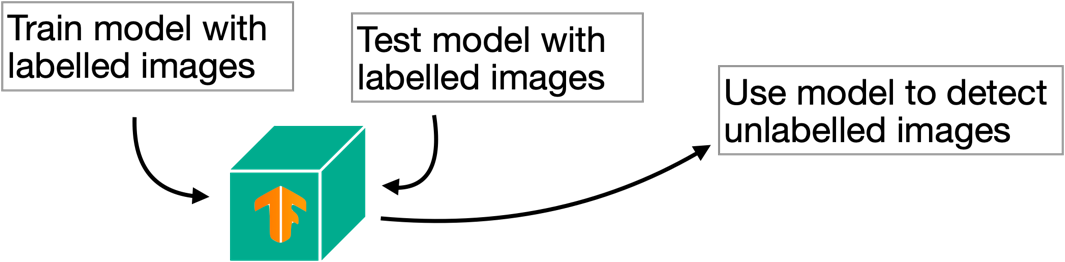 Training the Model
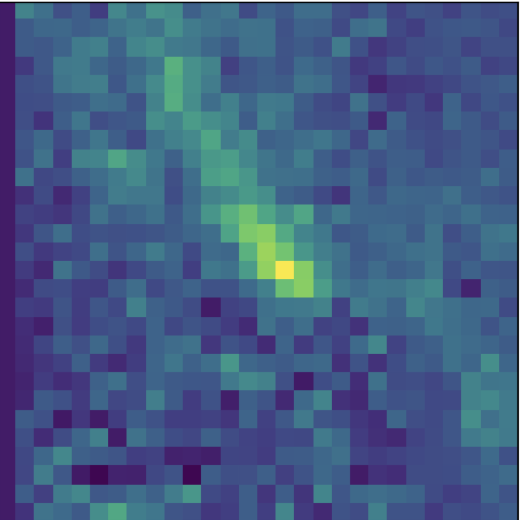 Needs examples of images of both plumes and no plumes (inc. confusing ones)

Created labelled database of 6,086 images. 50/50 split of plume/no plume

Tried crowd-sourcing but was unsuccessful

Global coverage (but skipped over oceans) & all times of year

Randomly split the data, 80% to train the model & 20% to test performance after training
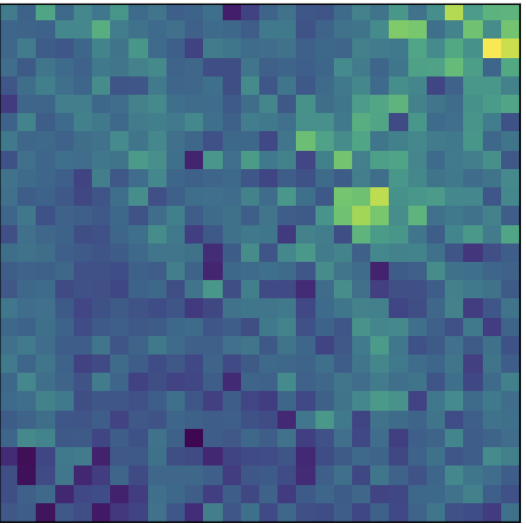 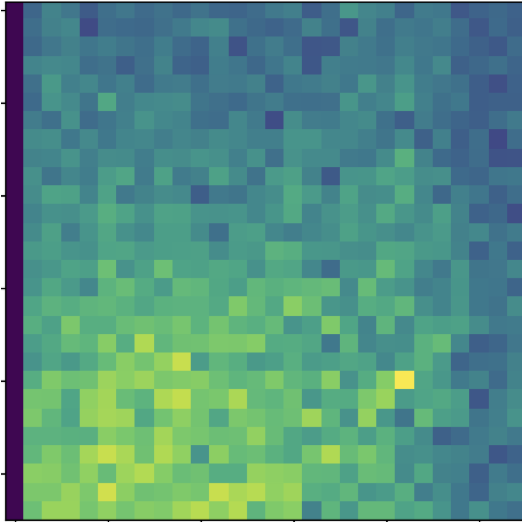 Model configuration resulted in >90% accuracy
Processing the data
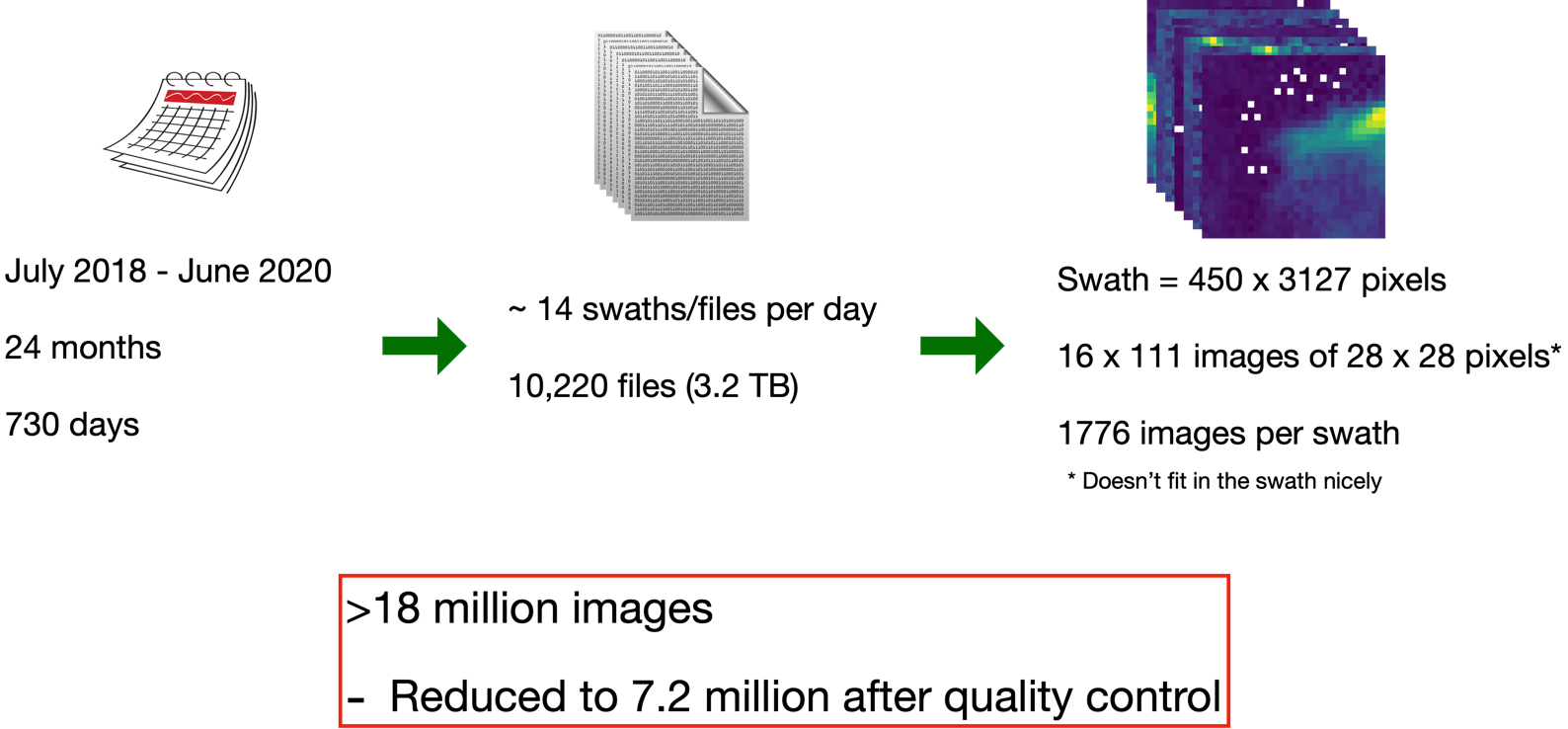 Example CNN Process
Iterates through satellite swath

Looks at 28 x 28 pixel image

Gives confidence that image contains a plume (i.e. 100% = defiantly contains a plume)

Can extract coordinates of the maximum value of the plume
Example CNN Process
Latitude: -20.406º
Longitude: -40.498º
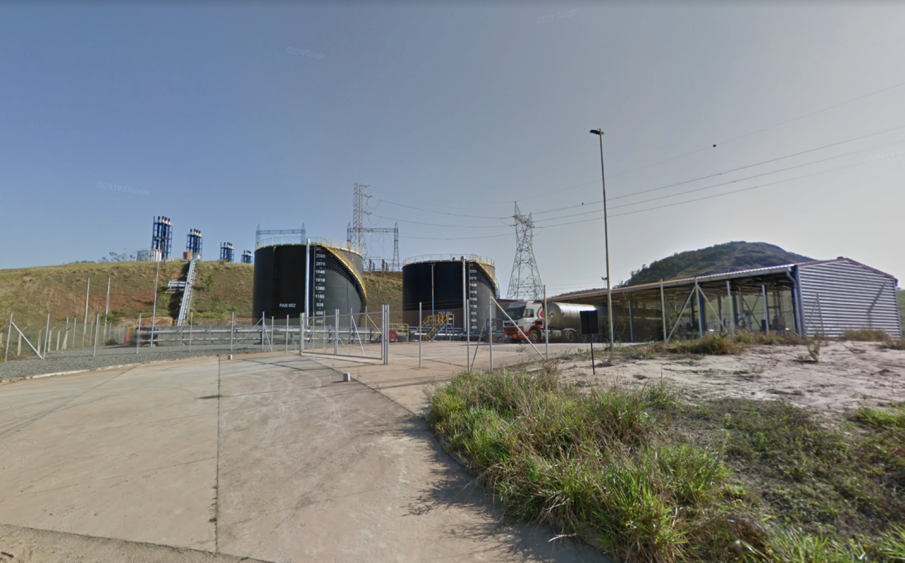 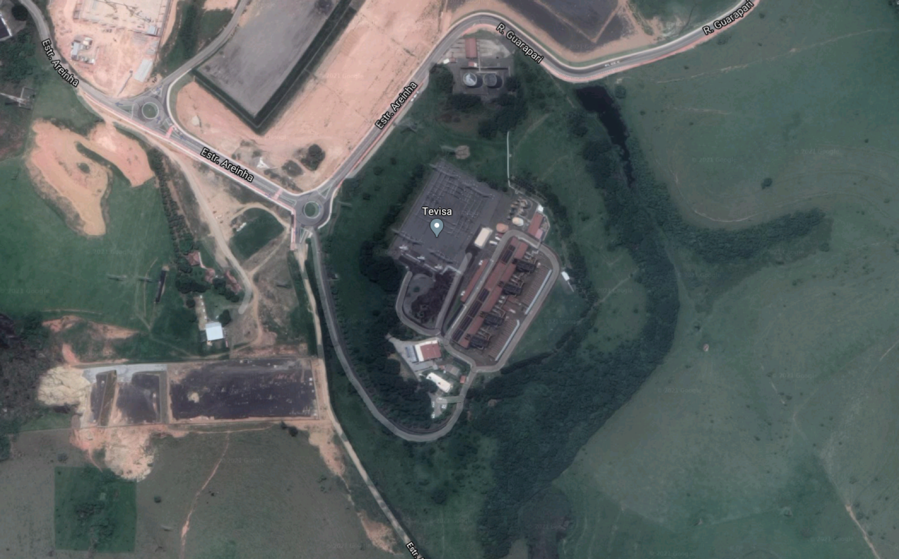 *Could be multiple sources within one pixel
Separating Biomass Burning
Convolutional Neural Network
Biomass burning also produces NO2 plumes. Especially large forest fires.

Using active fire data we can map where fires coincide with plumes spotted

Data from the Visible Infrared Imaging Radiometer Suite (VIIRS) - SUOMI NPP satellite (NASA/NOAA)

Give locations and times of fires (at 375 m resolution)

Any time a fire falls within a plume pixel it is labelled ‘biomass burning plume’

Errors could be introduced here - imperfect system but works ok for now
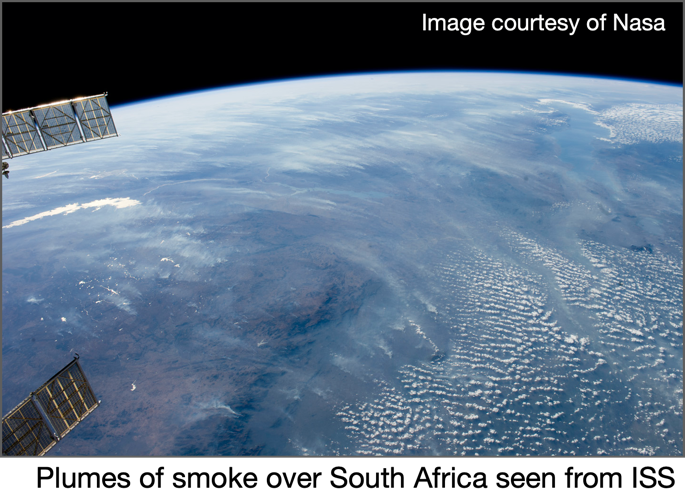 Results
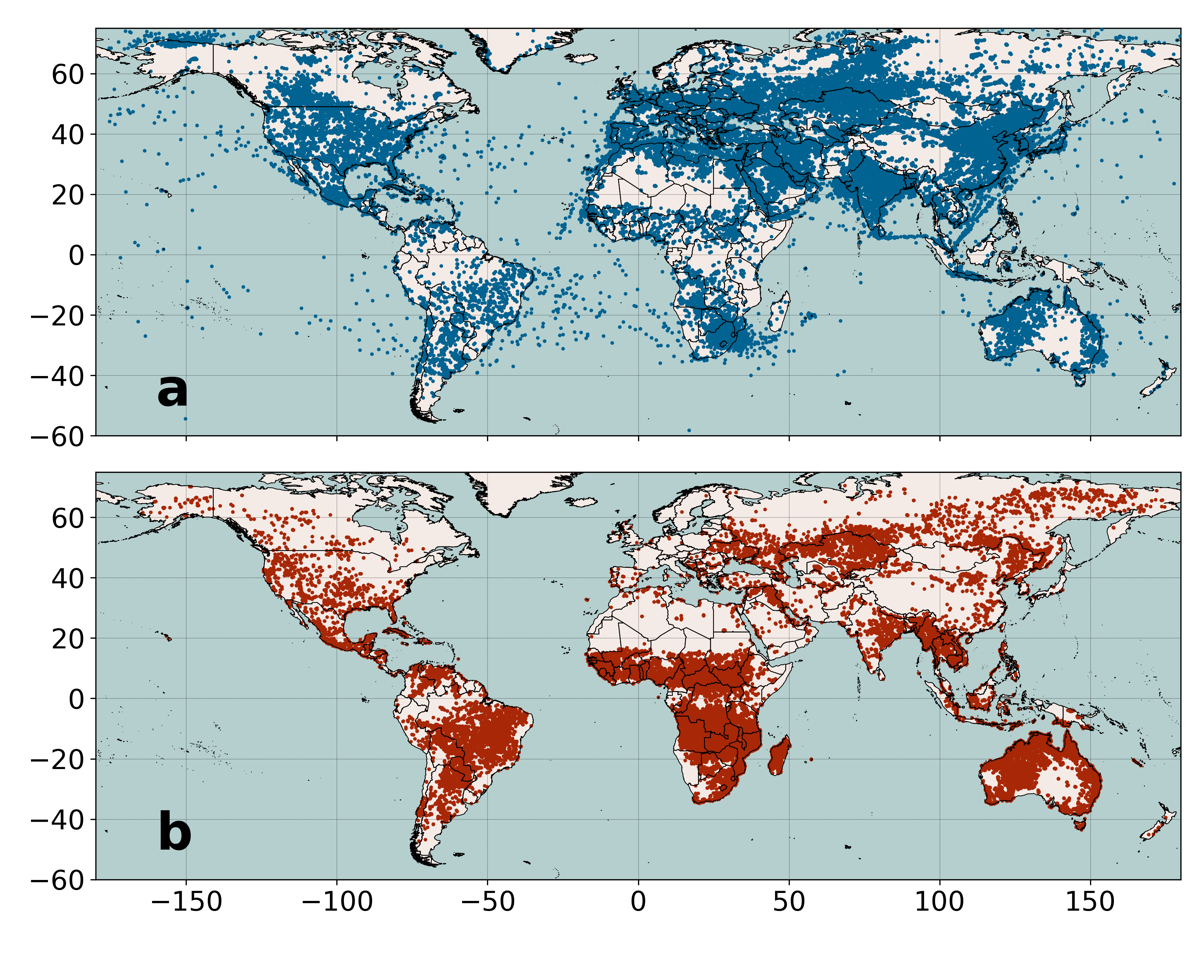 Found > 310,000 plumes over two years

Focused around areas you would expect

Features appear on closer inspection
Anthropogenic Combustion
Dots on map much much larger than TROPOMI pixel - hence saturation
Biomass Burning
Plume Maps
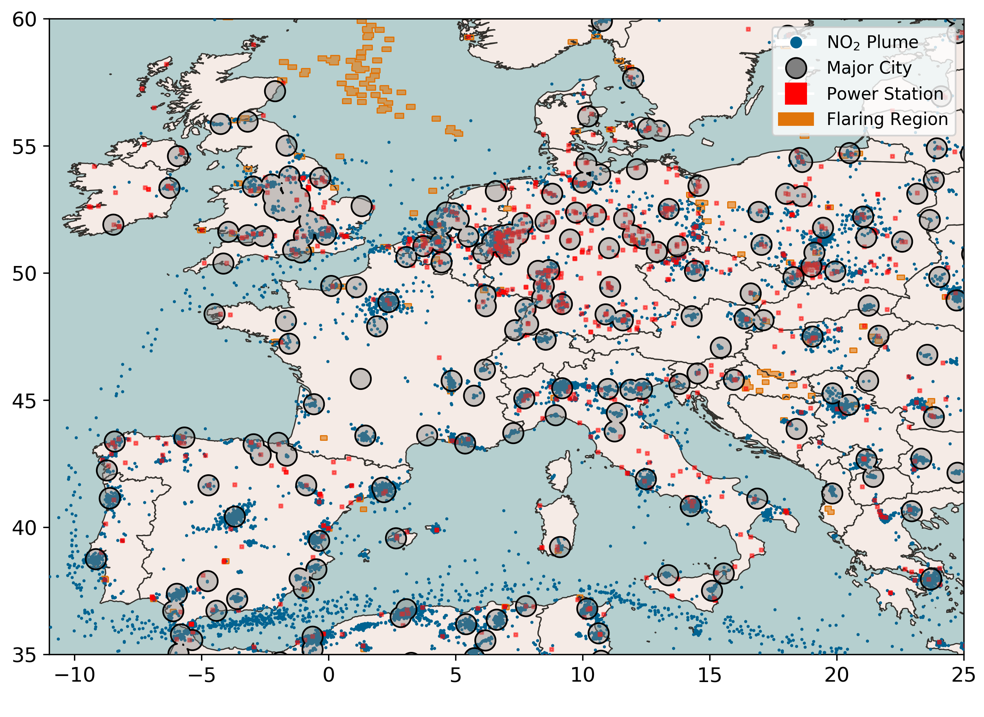 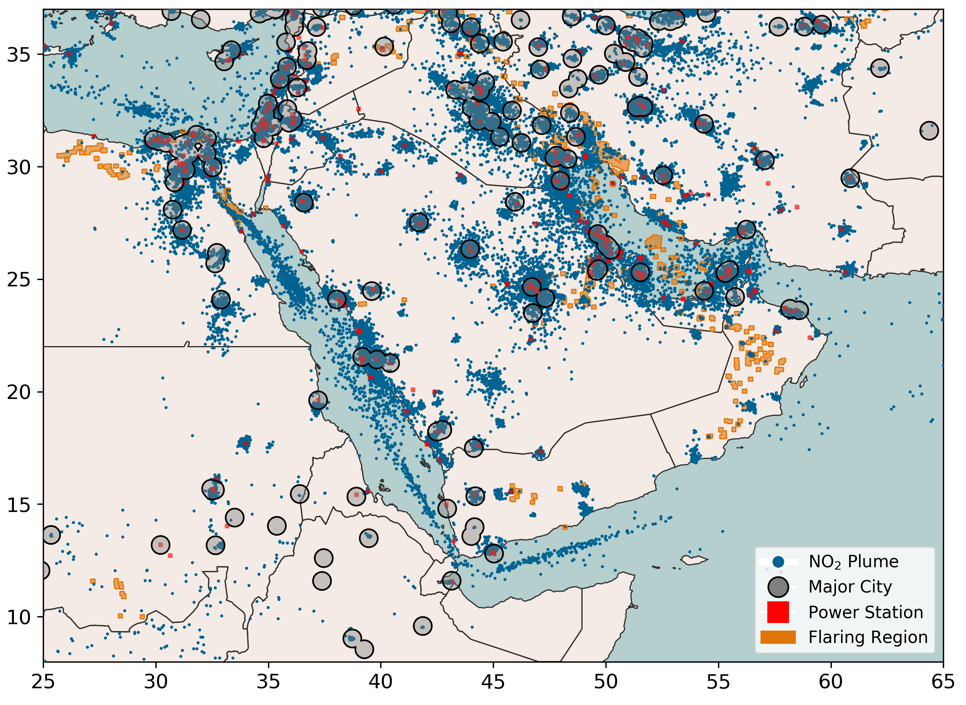 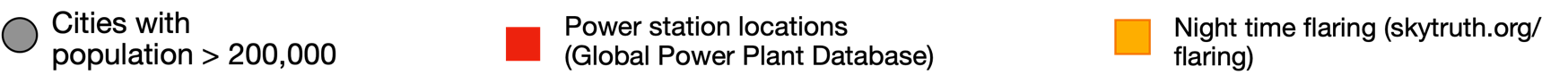 Plume Maps
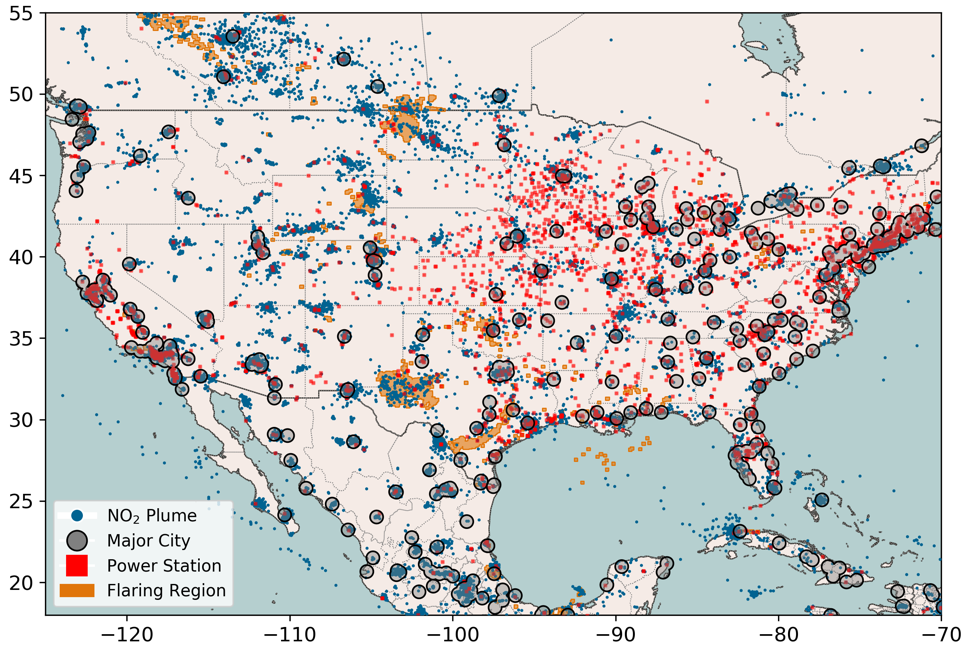 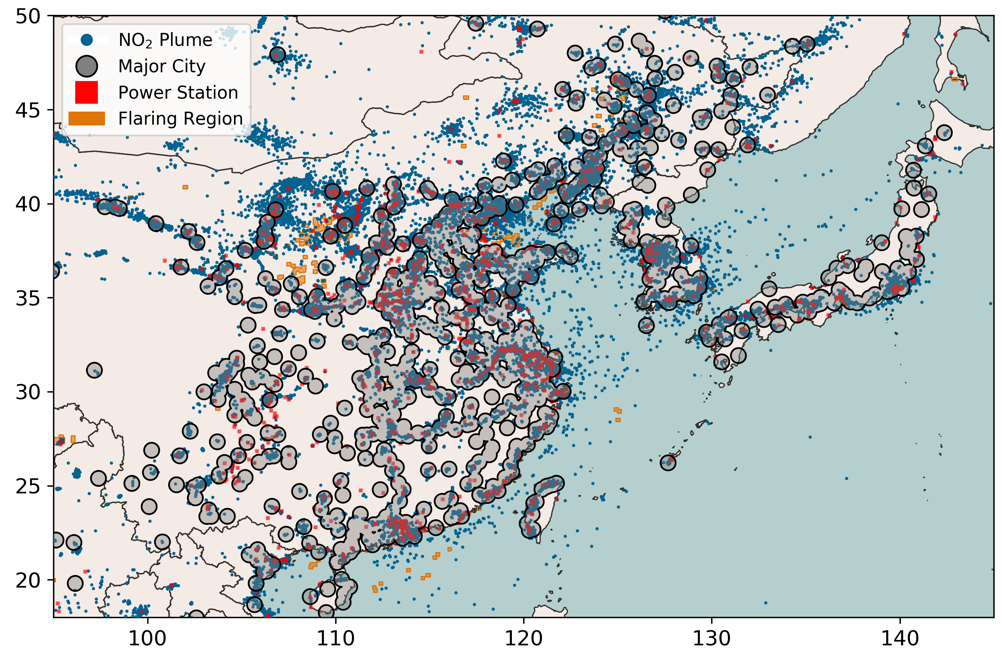 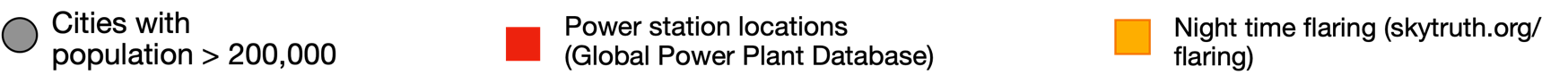 Relating Back to CO2
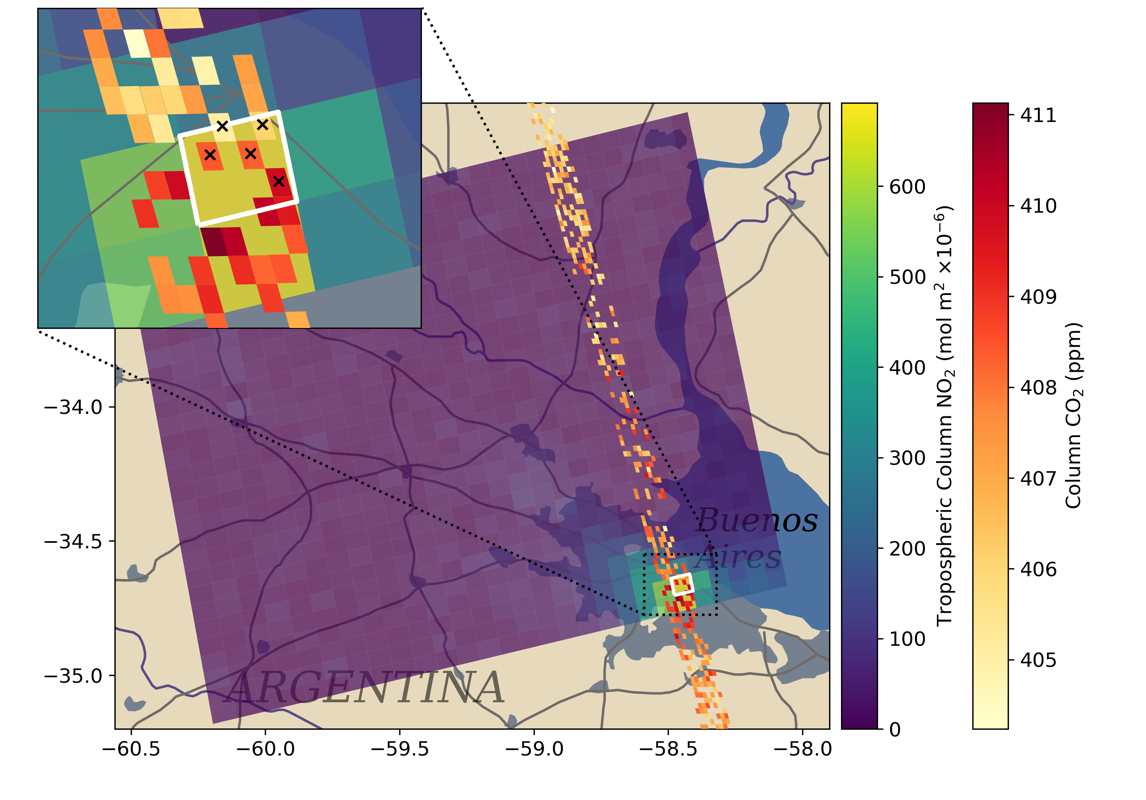 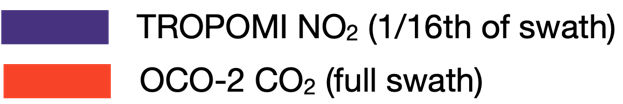 Can look at coincident measurements & ratios between species

Gives us information on combustion efficiency & potential emissions

Not currently enough information - more satellites will help!
Summary
Using a convolutional neural network can be a really useful tool for helping to process large amounts of data

We’ve shown you can successfully locate major NO2 emission globally

This will become more and more useful as there is more and more data

Lots of possible uses for this, directly & indirectly

Refinements can constantly be made to the model to improve output
Paper:
Automated detection of atmospheric NO2 plumes from satellite data: a tool to help infer anthropogenic combustion emissions 
Atmospheric Measurement Techniques
Online plume map: ukatmosphere.org/dataplot/plume_map